Лабораторная работа
7 класс
Условия плавания тел
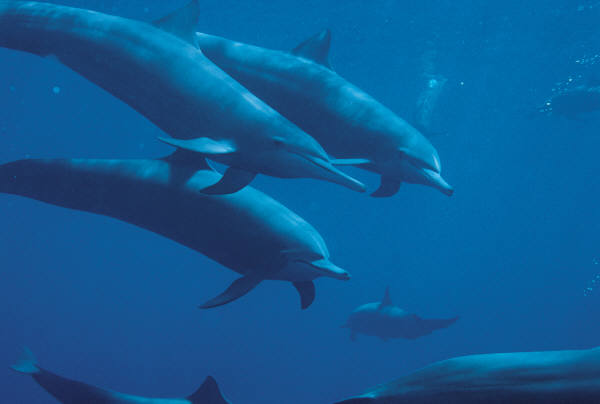 Без сомнения, всё наше знание начинается с опыта.
                                       Кант  Иммануил                                                                                 (Немецкий философ, 1724-1804гг.)
Учитель физики 
МБОУ  СОШ с. Кормежка
высшей квалификационной категории
Утибкалиева Жанглен Миралеевна
Людей всегда интересовал вопрос:
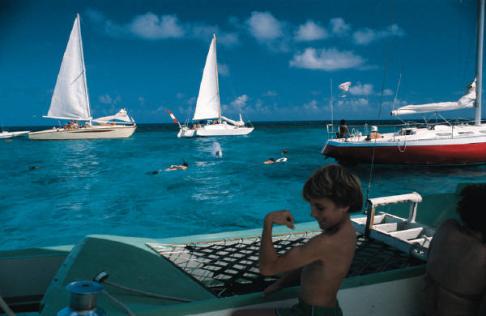 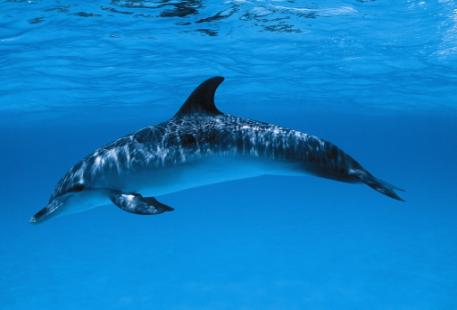 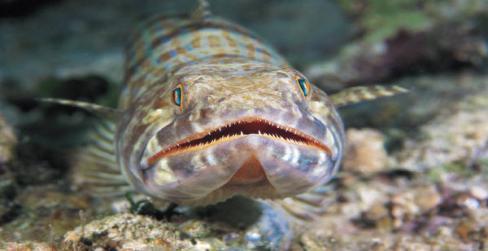 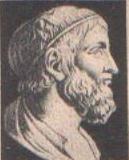 Древнегреческий ученый Архимед, живший
 в 287 г. 
до нашей эры.
«Сперва собирать факты и только после этого связывать их мыслью»
Аристотель
384-322 
до н.э.
Исходные факты
↓
Гипотеза
↓
Следствия
↓
Эксперимент
↓
Исходные факты
От чего зависит глубина погружения тела в жидкость?
Выдвижение гипотез:
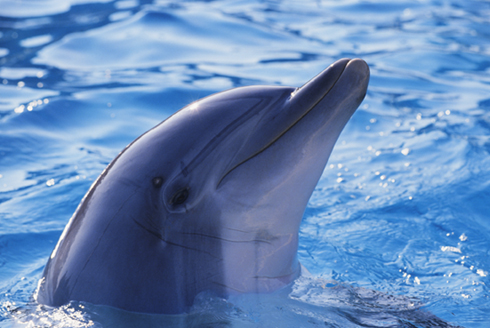 Ломоносов Михаил Васильевич
«Один опыт я ставлю выше, чем тысячу мнений, рожденных только воображением»
Условия плавания телСравнение плотности вещества и плотности  жидкости:
Плотность вещества больше плотности жидкости – тело тонет
Плотность вещества равна плотности жидкости – тело плавает  в жидкости
Плотность вещества меньше плотности жидкости – тело всплывает
Сравнение Архимедовой силы и
 силы тяжести:
1. Сила Архимеда больше силы тяжести – тело всплывает
2.  Сила Архимеда равна силе тяжести – тело плавает в жидкости
3. Сила Архимеда меньше  силы тяжести – тело тонет
Это интересно!
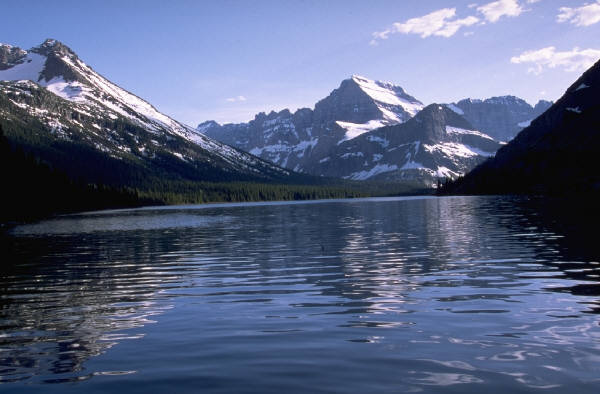 Плавание судов
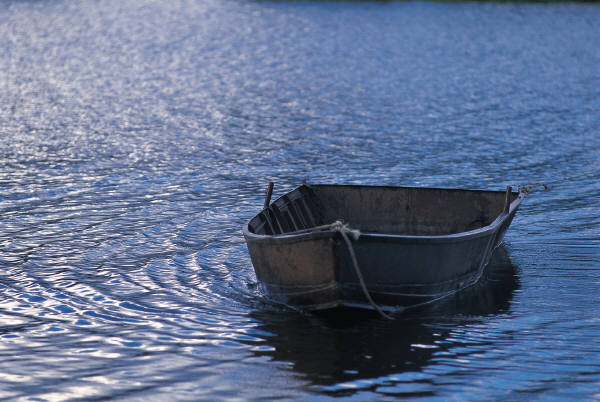 Спасибо за урок!